Meditation
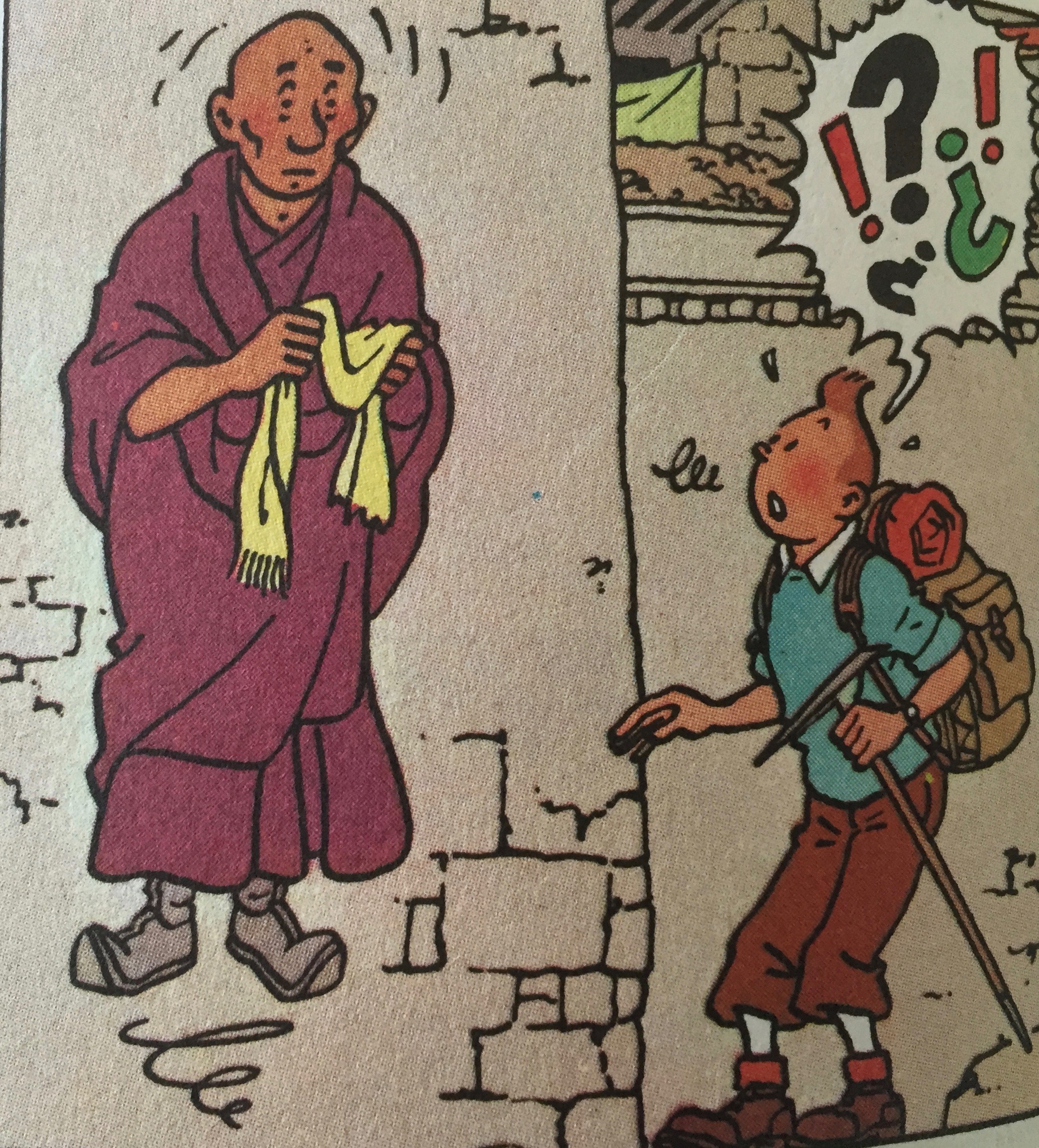 ICEL
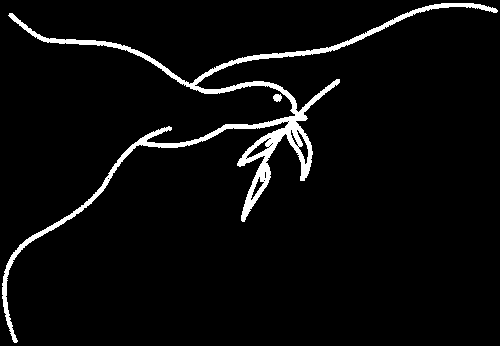 Psalm 27, v4
4 One thing I ask from the Lord,
    this only do I seek: that I may 
	 dwell in the house of the Lord
    all the days of my life, to gaze 
	on the beauty of the Lord
    and to seek him in his temple.
ICEL
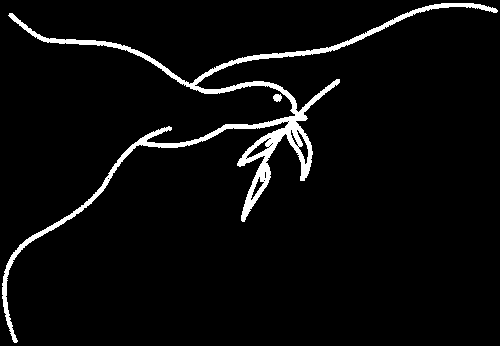 Dwell in His house
1 Whoever dwells in the shelter 
	of the Most High will rest in the 
	shadow of the Almighty.
2 I will say of the Lord, 
	‘He is my refuge and my fortress,
    my God, in whom I trust.’
Psalm 91, vv 1-2
ICEL
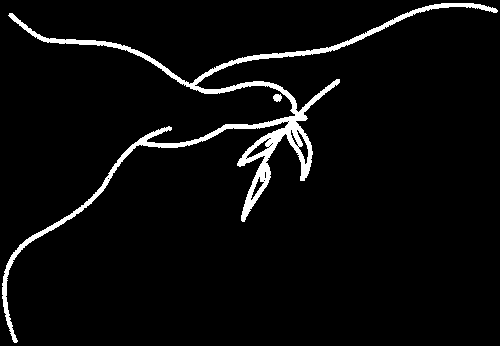 “dwell” in New Testament
God will dwell in us
Here I am! I stand at the door 
and knock. If anyone hears my 
voice and opens the door, I will 
come in and eat with that person, 
and they with me. Rev 3, 20 (NIV)
ICEL
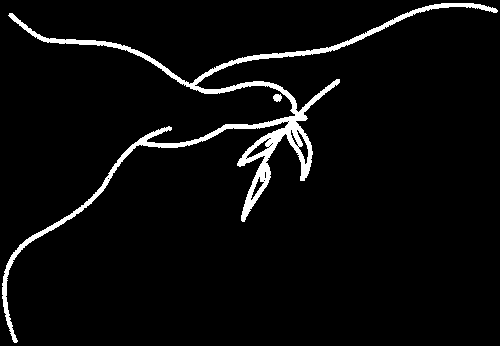 God wants to live in our hearts
…and to know this love that 
surpasses knowledge – that you 
may be filled to the measure of 
all the fullness of God. Eph 3, 19 (NIV)
ICEL
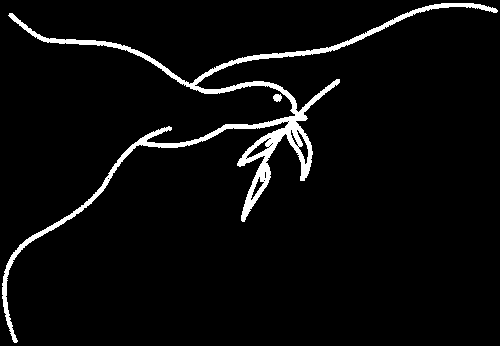 A holy structure
21 In him the whole building is 
joined together and rises to 
become a holy temple in the Lord. 
22 And in him you too are being 
built together to become a dwelling 
in which God lives by his Spirit. 
Eph 2, vv 21-22 (NIV)
ICEL
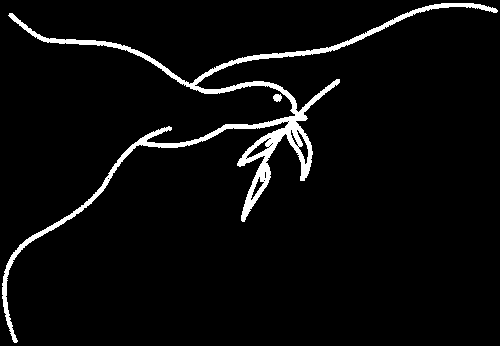 ATTITUDE
ICEL
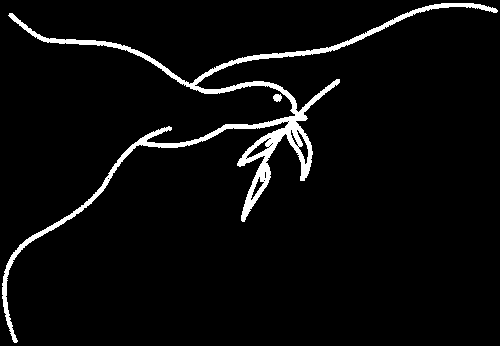 gaze upon His beauty
Turn your eyes upon Jesus,
Look full in His wonderful face,
And the things of Earth will grow 
strangely dim
In the light of His glory and grace.
ICEL
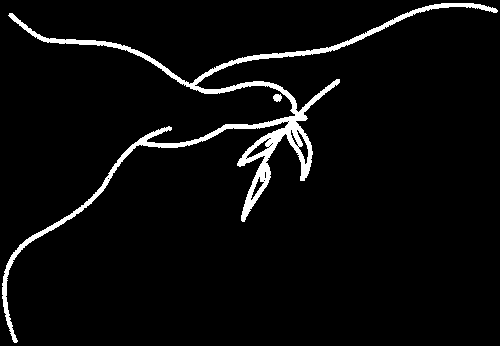 …at his sacred tent I will sacrifice 
	with shouts of joy;
   I will sing and make music to 
	the Lord.
	Psalm 27, 6b (NIV)
ICEL
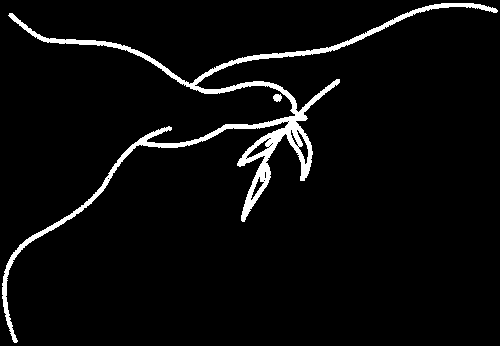 Distractions
I see one of the ceiling lights is 
broken again

oooh look, Brian’s had a haircut

did I remember to turn off the 
cooker before we came out?…
ICEL
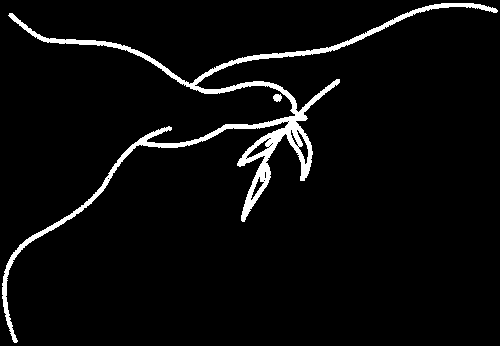 Concentrate
“O how I love your Law. 
I meditate on it all day long” 
Ps 119, 97 (NIV)
ICEL
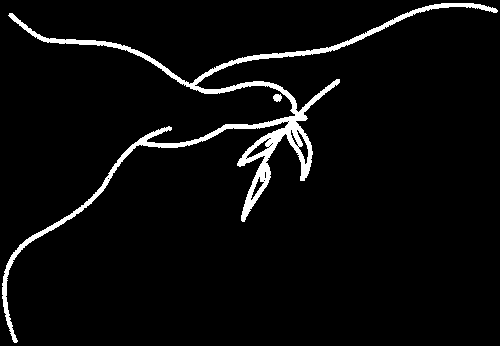 ATTITUDE
APPROACH
ICEL
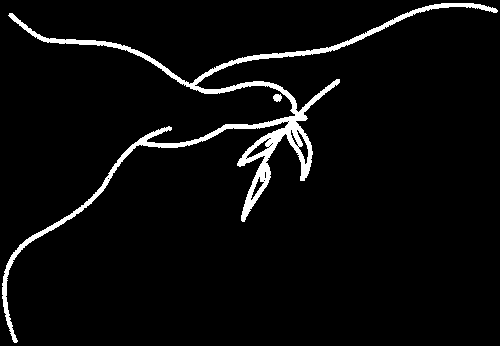 seek Him in his temple
Why?
For in the day of trouble he will 
keep me safe in his dwelling;
he will hide me in the shelter of 
his sacred tent and set me high 
upon a rock.
Ps 27, 5 (NIV)
ICEL
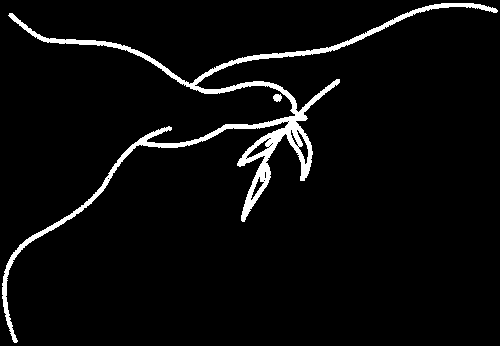 So do not worry, saying, 
“What shall we eat?” or 
“What shall we drink?” or 
“What shall we wear?” 
For the pagans run after all these
things, and your heavenly Father 
knows that you need them. 
But seek first his kingdom and his 
righteousness, and all these things 
will be given to you as well.
Matt 6, 31-33 (NIV)
ICEL
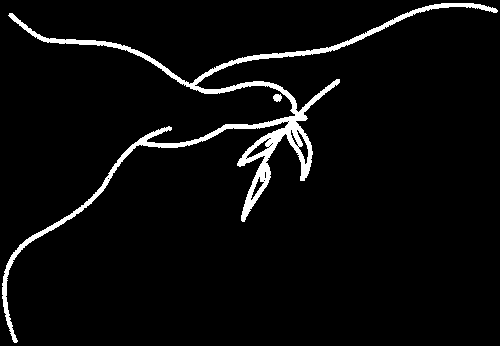 When?
Seek the Lord while He 
may be found Is 55,6 (NIV)
Now!
ICEL
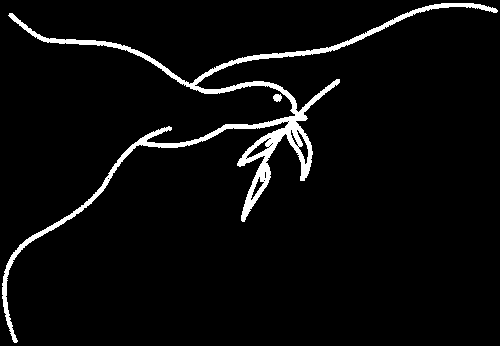 How?
All Scripture is God-breathed 
and is useful for teaching, 
rebuking, correcting and 
training in righteousness, 
so that the servant of God may 
be thoroughly equipped for every 
good work. 
2 Tim 3, 16-17
ICEL
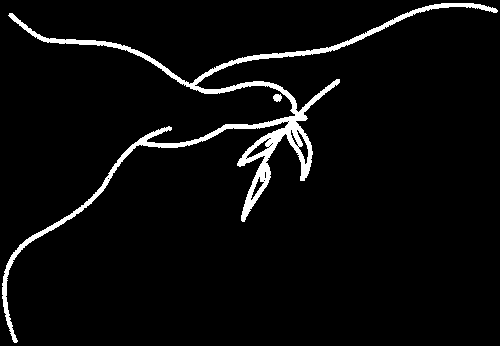 ATTITUDE
APPROACH
ACTIVITY
ICEL
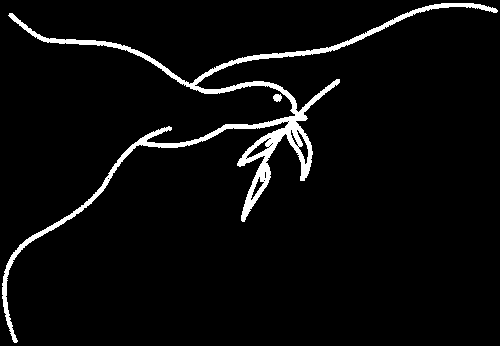 I remain confident of this:
    I will see the goodness 
	 of the Lord
    in the land of the living.
Wait for the Lord;
    be strong and take heart
    and wait for the Lord.
Ps 27, 13-14 (NIV)
ICEL
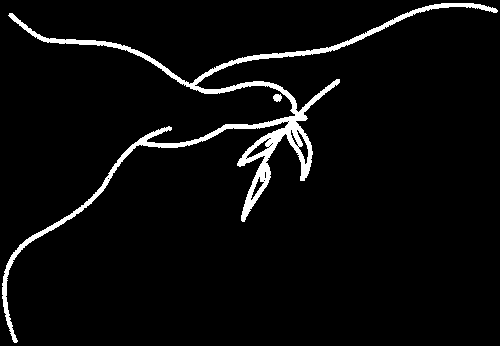